College Admissions & Applications
Aly Glover, Associate Director of Undergraduate Admissions
Where Do I Start?
The College Search
9/10th Grade:
Focus on school work
Practice your study skills
Try out different subjects, electives, and clubs. What do you like to do?
Step on some college campuses
The College Search
11th Grade:
12th Grade:
Begin formal college visits – sign up on the website!
Continue to work hard in your classes
Begin SAT/ACT testing 
Talk with your family about college
Apply to college (starting in August)
Complete financial aid forms
Ask lots of questions!
Tour all the colleges you’re able to!
So how do I apply?
Where do I apply?
Each college is different! But here are some great places to start:
CFNC.org – NC Community Colleges and some NC 4-yr college have their applications on here
CommonApp.org – Over 1,000 colleges have their applications here
Coalition Application – 150 colleges have their application here
College Website – some colleges will have an application through their website

To find out where to apply:
Create your college list. Where are you applying?
Do your research. Where do those schools have their applications?
Ex: 4 of your 5 colleges use the CommonApp. You should apply there!
What Colleges Need
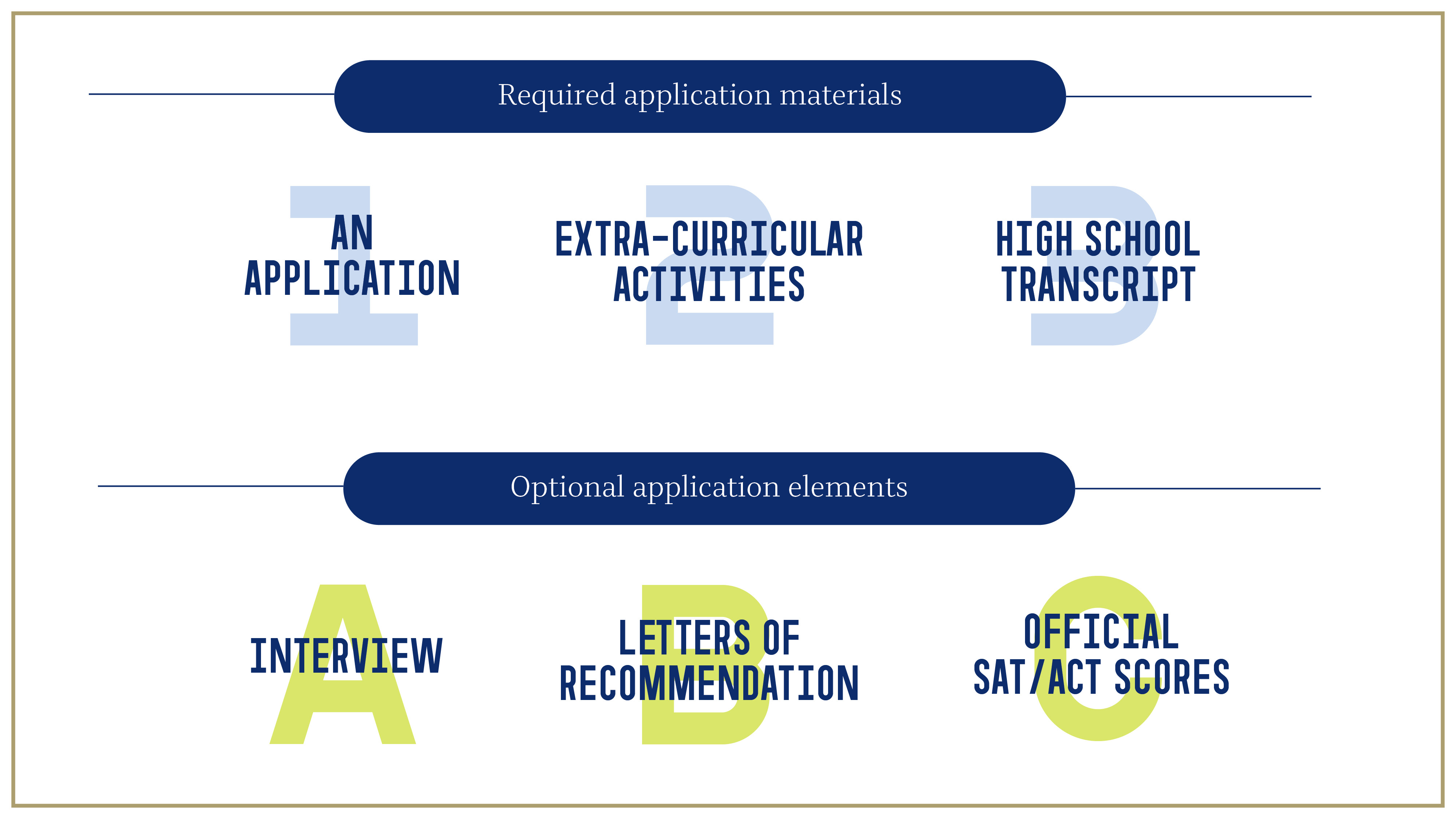 College Application Tips
Brag on yourself!
Get different people to look over your essay (teacher, friend, etc.)
Complete optional/supplemental parts of the application
Pay attention to your activities section… it matters
Take your time on the essay
Let your voice shine through
Pretend that you don’t know yourself. What do you learn from your application?
Pay attention to deadlines!
College Application Things to Avoid
Skipping over parts of the application
Copy & pasting
Writing your entire essay about someone else
Sending it in without proofreading
Questions??
Queens Financial Aid
Aly Glover, Associate Director of Undergraduate Admissions
What is Financial Aid?
Grants – based on financial need. 	
You don’t need to pay these back!
Scholarships – based on merit
You don’t need to pay these back!
Student Employment
You work in order to receive this money & don’t need to pay it back
Loans
These need to be payed back with interest
What is Financial Aid?
College is an investment! Colleges, the government, and other groups have resources to help you pay for college. This aid comes from a few places:
Queens University Financial Aid
Submit an application by the priority deadline: November 15
Your main application to Queens is your scholarship application too
Scholarships range from $10,000 - $25,000 / year
If you apply by 11/15 you are considered for higher scholarships
What do we consider when awarding scholarships?
Your academics 
How are your grades? 
What types of classes are you taking?
What do you do outside of the classroom?
Service, leadership, passion, etc.
Are you a good fit for Queens?
How much effort did you put into the application?
How far can financial aid take you?
How far can your aid take you?
If $0 estimated contribution
At a local community college
How far can your aid take you?
If $0 estimated contribution
At a local public college